Shibata IT
October 21, 2011
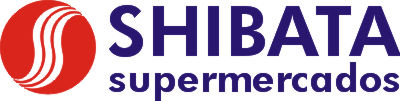 http://www.shibata.com.br
Shibata Group
Shibata IT
Shibata IT
Shibata IT
Shibata Roadmap
Shibata’s Infrastructure History